prolog :-in(2019).
1
Prolog
Based on first-order predicate calculus
Allow Horn clauses (a subset of predicate calculus) only
Execution of a Prolog program is an application of theorem proving
Original motivation: study of mechanical theorem proving
Developed in 1970 by Colmerauer & Roussel (Marseilles) and Kowalski (Edinburgh) + others.
The name Prolog is taken from PROgramming in LOGic. 
Used in artificial intelligence, databases, expert systems.
Non numeric applications
Popular in Europe
Adopted by Japan for its 5th Generation Computer program in 80’s
Viewed as competitor for Lisp
2
Prolog is a declarative programming language
Express programs in a form of symbolic logic and use a logical inferencing process to produce results 
Logic programs are declarative rather than procedural 
only the specification of the desired results are stated rather detailed procedures for producing them
3
Run Prolog
Popular Prolog implementations
GNU Prolog, SWI Prolog, ….
SWI Prolog is installed on Luna machine
The command to run swi prolog: pl
The command to run gprolog: gprolog
Edit the program
suppose the file sample.pl consists of the following Prolog program:
	likes(john, mary).
Run the program (red part are user inputs)
luna:~/440/prolog>gprolog
GNU Prolog 1.2.16
By Daniel Diaz
Copyright (C) 1999-2002 Daniel Diaz
| ?- consult(‘sample.pl’).
compiling /fac2/jlu/440/prolog/sample.pl for byte code...
/fac2/jlu/440/prolog/sample.pl compiled, 47 lines read - 5711 bytes written, 33 ms
(10 ms) yes
| ?- likes(john, mary).
yes

| ?- likes(john, Whom).
Whom = mary
yes

| ?- likes(john, george).
No
4
Prolog program and query
In Prolog you define a set of facts and rules, then you can query based on your definitions;
The basic unit of your program is predicate;
A predicate consists of a name and a sequence of arguments
likes(john, mary). 
“likes” is the predicate name, john and mary are two arguments of the predicate.
Once you enter this fact into the system, you can ask two types of questions:
true/false question: ?-like(john, mary). does john like mary?
what question: ?-likes(john, X). whom does john like? The X here is a variable.
5
Components of Prolog programs--facts
A fact has the form p(t1,...,tn).
Examples:
likes(john, mary).
parent(adam, bill).
A fact is part of a program.
Syntactic conventions
It is case sensitive:
Predicate and atom names must begin with a lowercase letter; 
Every statement end with a dot “.”.
6
Facts with variables
Variables starts with uppercase letters.
Facts can have variables
likes(john, mary).
likes(dwight, X).  
			% dwight likes anybody (or anything).
			% X. likes(dwight, X). 

| ?- likes(dwight, mary).
yes
| ?- likes(dwight, john).
yes
| ?- likes(dwight, a).
yes
7
Rules
The second type of statements is the rule. 
likes(john, X):-likes(mary, X).
The symbol “:-” means “if”. 
This rules means that if mary likes X, then john also likes X. 
Rules make use of variables.  X. (likes(mary, X)likes(john, X)). 
Running example
likes(john, mary).  likes(dwight, X).   likes(mary, sue).
likes(john, X):-likes(mary, X).
| ?- likes(john, X).  
X = mary ? ;
X = sue
yes
| ?-  
Prolog will give you one answer for X; 
If you hit return it will stop looking for more answers; 
If you type “;”, it will look for another answer;
Prolog marks the database where it finds answers in order to start looking again.
8
Rule: clause body can have multiple predicates
father(X,Y) :- parent(X,Y), male(X). 
The antecedent and consequent are in reverse order to that normally found in logic: 
  parent(X,Y) ∧ male(X) father(X,Y) 
the consequent is written first and called the head of the rule;
the antecedent is called the body;
Conjunction (and) is written as ",“. 
		
parent(bill, dwight).
male(bill).
father(X,Y):-parent(X,Y), male(X).

| ?- father(bill, X).  
X = dwight
9
General form of a rule (Horn Clause)
A :- B1, B2, ...., Bn.
	 meaning A is true if B1 and B2 and ... Bn are all true 
Clause: a disjunction of literals	
Horn clause: if it contains at most one positive literal.
10
Evaluation--unification
When the interpreter is given a query, it tries to find facts that match the query.
likes(john, mary).
likes(john, sue). 
| ?- likes(john, X).
Iterates in order through the program’s “likes” clauses
First match is likes(john, mary), so it returns X=mary. 
If you hit  semicolon “;”, it continues and find the next match. So it returns X=sue.
Unification
likes(john, mary).
          |         | 
likes(john,   X).
Unification is a two-way match
likes(Y,   mary).
          |         | 
likes(john,   X).
likes(Y, mary).
| ?- likes(john, X).
X=mary
11
Evaluation—backward chaining
If no outright facts are available, it attempts to satisfy all rules that have the fact as a conclusion. 
For example:
parent(bill, dwight).  male(bill).
father(X,Y):-parent(X,Y), male(X).

| ?- trace.
| ?- father(bill, W).
      1    1  Call: father(bill,_16) ? 
      2    2  Call: parent(bill,_16) ?                             X=bill
      2    2  Exit: parent(bill,dwight) ? 		        Y=dwight
      3    2  Call: male(bill) ? 
      3    2  Exit: male(bill) ? 
      1    1  Exit: father(bill,dwight) ? 
W = dwight
yes
12
Recursive rules
How to define the ancestor predicate?
ancestor(X,Y):-parent(X,Y).
ancestor(X,Y):-parent(X, U), parent(U, Y).
ancestor(X,Y):-parent(X, U), parent(U, V), parent(V, W), parent(W, Y). 
… …



Prolog is not a pure logic programming language.
Solution
ancestor(X,Y):-parent(X,Y).
ancestor(X,Z):-parent(X,Y), ancestor(Y,Z).
parent(bill, dwight).
parent(dwight, ryan).
parent(dwight, samantha).
parent(dwight, sue).

| ?-ancestor(bill, X).
X=dwight;
X=ryan;
X=samantha;
X=sue;
Another solution?
ancestor(X,Y):-parent(X,Y).
ancestor(X,Z):-ancestor(X, Y), parent(Y,Z).
13
Evaluation: infinite loop
14
The correct program:
edge(a,b).
edge(b,c).
edge(c,d).
edge(d,e).
edge(b,e).
edge(d,f).
path(X,Y):-edge(X,Z), path(Z,Y).
path(X,X).
15
Evaluation: depth first search
| ?- f(3,X).
      1    1  Call: f(3,_16) ? 
      2    2  Call: 3>0 ? 
      2    2  Exit: 3>0 ? 
      3    2  Call: _113 is 3-1 ? 
      3    2  Exit: 2 is 3-1 ? 
      4    2  Call: f(2,_138) ? 
      5    3  Call: 2>0 ? 
      5    3  Exit: 2>0 ? 
      6    3  Call: _190 is 2-1 ? 
      6    3  Exit: 1 is 2-1 ? 
      7    3  Call: f(1,_215) ? 
      8    4  Call: 1>0 ? 
      8    4  Exit: 1>0 ? 
      9    4  Call: _267 is 1-1 ? 
      9    4  Exit: 0 is 1-1 ? 
     10    4  Call: f(0,_292) ? 
     10    4  Exit: f(0,1) ? 
     11    4  Call: _320 is 1*1 ? 
     11    4  Exit: 1 is 1*1 ? 
      7    3  Exit: f(1,1) ? 
     12    3  Call: _349 is 2*1 ? 
     12    3  Exit: 2 is 2*1 ? 
      4    2  Exit: f(2,2) ? 
     13    2  Call: _16 is 3*2 ? 
     13    2  Exit: 6 is 3*2 ? 
      1    1  Exit: f(3,6) ?
f(0, 1).
f(N, F):-N>0,
         N1 is N-1, f(N1, F1), 
         F is N*F1.
16
Evaluation: backtracking search
17
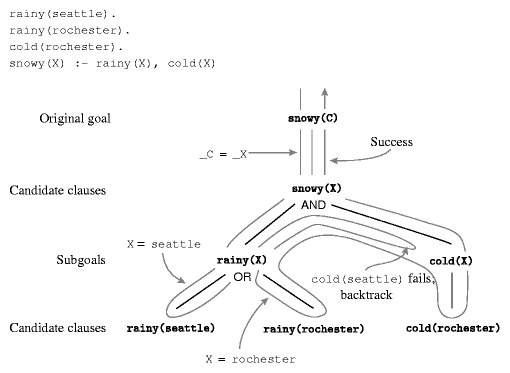 | ?- snowy(C).
      1    1  Call: snowy(_16) ? 
      2    2  Call: rainy(_16) ? 
      2    2  Exit: rainy(seattle) ? 
      3    2  Call: cold(seattle) ? 
      3    2  Fail: cold(seattle) ? 
      2    2  Redo: rainy(seattle) ? 
      2    2  Exit: rainy(rochester) ? 
      3    2  Call: cold(rochester) ? 
      3    2  Exit: cold(rochester) ? 
      1    1  Exit: snowy(rochester) ? 

C = rochester
18
Review
Syntax: facts, rules. Horn clause
f(0, 1).
f(N, F):-N>0,
         N1 is N-1, f(N1, F1), 
         F is N*F1.
Evaluation
Unification
Backward chaining
Recursion
Depth first search
Backtracking
19
Datalog and Prolog
What we’ve seen so far is called Datalog: “databases in logic.”
Prolog is “programming in logic.”  It goes a little bit further by allowing complex terms, including records, lists and trees.
These complex terms are the source of the hard thing about Prolog, “unification.”

at_uwindsor(student(128327, ‘Spammy K',date(2, may, 1986))).

at_uwindsor (student(126547, ‘Blobby B’, date(15, dec, 1985))).

at_uwindsor (student(456591, ‘Fuzzy W', date(23, aug, 1966))).



It is no longer a simple fact at_uwindsor(snammy).
20
at_uwindsor(student(128327, ‘Spammy K',date(2, may, 1986))).

at_uwindsor (student(126547, ‘Blobby B’, date(15, dec, 1985))).

at_uwindsor (student(456591, ‘Fuzzy W', date(23, aug, 1966))).


| ?- at_uwindsor(student(IDNum, Name, date(Day,Month,Year))), Year < 1983.
Day = 23
IDNum = 456591
Month = aug
Name = 'Fuzzy W'
Year = 1966
21
at_uwindsor(student(128327, ‘Spammy K',date(2, may, 1986))).

at_uwindsor (student(126547, ‘Blobby B’, date(15, dec, 1985))).

at_uwindsor (student(456591, ‘Fuzzy W', date(23, aug, 1966))).



| ?- at_uwindsor(student(_, Name, date(_,_,Year))), Year < 1983.
Name = 'Fuzzy W'
Year = 1966

| ?- at_uwindsor(Person),   Person=student(_,_,Birthday),   Birthday=date(_,_,Year), Year < 1983.
Birthday = date(23,aug,1966)
Person = student(456591,'Fuzzy W',date(23,aug,1966))
Year = 1966
22
List
data structure built into prolog.
[ ]  % the empty list
[1] 
[1,2,3]
| separate the head and tail of a list
[a | b] adds the first argument a to the list b. 
 [[1,2], 3]    % a list can be heterogeneous.
All the following are the same as [a, b, c]
[a, b, c|[]]
[a, b| [c]]
[a | [b, c]]
23
Decompose a list
How to get the first element of a list? (car in scheme)
first(X, List) :-  …?
Solution(s)
first(X, List) :- List=[X|Xs].
first(X, [X|Xs]).
first(X, [X|_]).
eliminate the single-use variable Xs.

Query: first(8, [7,8,9]).
Answer: no

Query: first(X, [7,8,9]).
Answer: X=7
How to define rest of a list? rest(Xs, List):-?
rest(Xs, [_|Xs]).
24
List processing (append)
append([],Ys): return Ys
append([X|Xs],Ys): return [X | append(Xs,Ys)]
In Prolog there are no return values.  Rather, the return value is a third argument: append(Xs,Ys,Result).  
This is a constraint saying that Result must be the append of the other lists.
Any of the three arguments may be known (or partly known) at runtime.  We look for satisfying assignments to the others.
append(Xs,Ys,Result) is true if Xs and Ys are lists and Result is their concatenation (another list).
Try this:
append([],Ys,Ys).
append([X|Xs],Ys,Result) :- … ?

append([], Ys, Ys).
append([H|T], L, [H|L2]) :- append(T, L, L2).

| ?- append([1,2], [3,4,5], X).
X = [1,2,3,4,5]
25
Run the program backwards
In Prolog, once you’ve written it, you can also run it backwards!

| ?- append([1,2], Y, [1,2,3,4,5,6]).
Y = [3,4,5,6]

| ?- append(A,B,[1,2,3]).
A = [ ],
B = [1,2,3] ;

A = [1],
B = [2,3] ;

A = [1,2],
B = [3] ;

A = [1,2,3],
B = [] ;

no
26
List processing--length
len([],0).
len([H|T], X) :- 
	len(T, Y), 
	X is Y + 1.
| ?- len([1,2,3],X).
      1    1  Call: len([1,2,3],_22) ? 
      2    2  Call: len([2,3],_91) ? 
      3    3  Call: len([3],_115) ? 
      4    4  Call: len([],_139) ? 
      4    4  Exit: len([],0) ? 
      5    4  Call: _167 is 0+1 ? 
      5    4  Exit: 1 is 0+1 ? 
      3    3  Exit: len([3],1) ? 
      6    3  Call: _196 is 1+1 ? 
      6    3  Exit: 2 is 1+1 ? 
      2    2  Exit: len([2,3],2) ? 
      7    2  Call: _22 is 2+1 ? 
      7    2  Exit: 3 is 2+1 ? 
      1    1  Exit: len([1,2,3],3) ? 

X = 3
yes
27
List processing: member
member(X,Y) should be true if X is any object, Y is a list, and X is a member of the list Y.

member(X, [X|_]).       % same as first(..).
member(X, [H|T]) :- member(X, T).

?- member(3, [1,2,3]).   %member test
yes

?- member(X, [1,2,3]).   % member generator
X = 1 ;
X = 2 ;
X = 3 ;
No
?-member(2, X).  % list generator

X = [2|_] ? ;
X = [_,2|_] ? ;
X = [_,_,2|_] ? ;
X = [_,_,_,2|_] ? 
…
28
Query: member(7, List), member(8,List), length(List, 3).
Answer: doesn’t terminate
Query: length(List, 3), member(7, List), member(8,List).
Answer: List=[7, 8, X] ;	List=[7, X, 8] ;	List=[8, 7, X] ;	List=[X, 7, 8] ;	List=[8, X, 7] ;	List=[X, 8, 7] 
Again, only “theoretically” Prolog does not depend on the orders of predicates and clauses.
29
Example: test subset relationship
subset([ ],Y).
subset([A|X],Y) :- member(A,Y), subset(X,Y). 


| ?- subset ([a, b, c], [a, c, d, b]).

true ?
30
Example: nth element
find_nth([H|T], 1, H). 
find_nth([H|T], N, X):- N1 is N-1, find_nth(T,N1,X). 

| ?- find_nth([a, b, c, d], 2, X).

X = b ?
31
Example: what are the changes for a dollar?
| ?- change([H,Q,D,N,20]).

D = 0
H = 0
N = 16
Q = 0 ? ;

D = 1
H = 0
N = 14
Q = 0 ? ;

D = 2
H = 0
N = 12
Q = 0 ?
| ?- change([H,Q,D,N,P]).

D = 0
H = 0
N = 0
P = 100
Q = 0 ? ;

D = 0
H = 0
N = 1
P = 95
Q = 0 ? ;

D = 0
H = 0
N = 2
P = 90
Q = 0 ? 

…
% suppose there are half-dollars, quarters, dimes, nickels.  P is the purchase
change ([H,Q,D,N,P]) :- 
     member(H,[0,1,2]),                                // Half-dollars 
     member(Q,[0,1,2,3,4]),                          // quarters 
     member(D,[0,1,2,3,4,5,6,7,8,9,10]) ,    // dimes 
     member(N, [0,1,2,3,4,5,6,7,8,9,10,       // nickels 		  	                         	 	 		11,12,13,14,15,16,17,18,19,20]), 
     S is 50*H + 25*Q +10*D + 5*N, 
     S =< 100, P is 100-S.
32
Insertion sort
| ?- isort([1, 3, 2], X).
      1    1  Call: isort([1,3,2],_22) ? 
      2    2  Call: isort([3,2],_91) ? 
      3    3  Call: isort([2],_115) ? 
      4    4  Call: isort([],_139) ? 
      4    4  Exit: isort([],[]) ? 
      5    4  Call: insert(2,[],_165) ? 
      5    4  Exit: insert(2,[],[2]) ? 
      3    3  Exit: isort([2],[2]) ? 
      6    3  Call: insert(3,[2],_194) ? 
      7    4  Call: 3=<2 ? 
      7    4  Fail: 3=<2 ? 
      7    4  Call: 3>2 ? 
      7    4  Exit: 3>2 ? 
      8    4  Call: insert(3,[],_181) ? 
      8    4  Exit: insert(3,[],[3]) ? 
      6    3  Exit: insert(3,[2],[2,3]) ? 
      2    2  Exit: isort([3,2],[2,3]) ? 
      9    2  Call: insert(1,[2,3],_22) ? 
     10    3  Call: 1=<2 ? 
     10    3  Exit: 1=<2 ? 
      9    2  Exit: insert(1,[2,3],[1,2,3]) ? 
      1    1  Exit: isort([1,3,2],[1,2,3]) ?
isort([ ],[ ]). 
isort([X|UnSorted], AllSorted) :- 
    isort(UnSorted, Sorted), 
    insert(X, Sorted, AllSorted).
 
insert(X, [ ], [X]). 
insert(X, [Y|L], [X, Y|L]) :- X =< Y. 
insert(X, [Y|L], [Y|IL]) :- 
         X > Y, insert(X, L, IL).
33
A more declarative sort program
sort(List, Sorted):-permutation(List, Sorted), is_sorted(Sorted).

is_sorted([ ]).
is_sorted([ _ ]).
is_sorted([X,Y|T]):-X<=Y, is_sorted([Y|T]).


perm([ ], [ ]).
perm(List, [H|Perm]) :-takeout(H, List, Rest),
                perm(Rest, Perm).

takeout(X, [X|Xs], Xs) .
takeout(X, [Y|Xs], [Y|Ys]):-takeout(X,Xs,Ys).
34
Summary of Prolog Programs
Program = a bunch of axioms
Run your program by:
Enter a series of facts and declarations
Pose a query
System tries to prove your query by finding a series of inference steps

“Philosophically” declarative
Actual implementations are deterministic
Many concepts not covered
Negation
Cut.
35
[Speaker Notes: Based on logic – inherently declarative]
Questions?
36